Catalyst 5/21/13
Name three circumstances where a burglar could enter a house without leaving a toolmark.
What is the most important tool for a firearms and toolmark examiner?
Compare and contrast the three main types of bullets. Discuss their shapes and functions.



Please make sure your IDs and uniforms are on properly.
Agenda 5/20/13
Catalyst
Announcement
Firearms and Ballistics Quiz on Wednesday 5/22/13
Start filming next week
Detecting Gunshot Residue
Classwork
Firearms and Ballistics Overview
Types of Guns
Gun Mechanism
 Parts of a Bullet and Ammunition
Gunshot Residue
Tool marks and Impressions*
Gun Control Debate*
✔
✔
✔
Objective 5/21/13
We will be able to 
Explain how to test for the presence of gunshot residue.
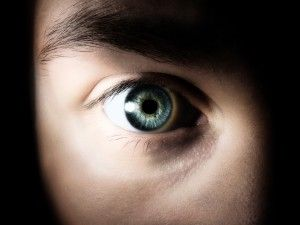 

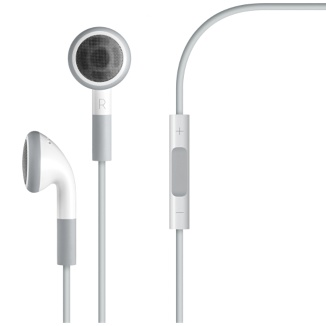 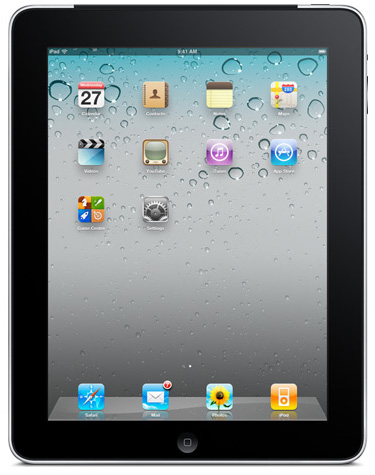 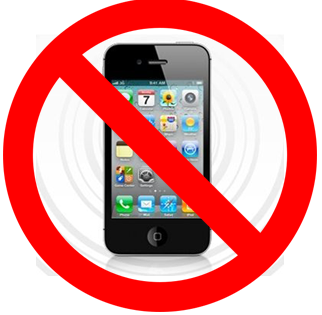 How a handgun works
https://www.youtube.com/watch?v=5Lj0HX5jcX4
For the sake of memory retention, I highly recommend that you take notes. I’ll give you time.
Gun Key Note
Research a gun of your own choice.
Explain how your particular gun works.
Describe the types of bullets your gun uses and any special characteristics that makes your gun unique.
Explain at least two types of tests you can do on your gun and its bullets when investigating a crime scene.
You will place your research on Key Note. (You do not need to present.)
CSI Web Adventure – Ballistics*
1. Click on "Case One: Rookie Training"
2. Click on Login As Guest
3.Click on Firearms and Toolmarks
4. Click on Training Demos first. TAKE NOTES on your iPad (Notability or pages.)
5. After the training demos, test your "skills" at the firing range.

*Yes, we’ve done this before, but we’re going to make sure we pay close attention to the details.
Handling Guns
NEVER, EVER POINT a gun to another person!
Pay close attention to the small features and understand its function
Firearm Safety Video
https://www.youtube.com/watch?v=VwyKMyhs1GQ
Firearms
Forensic analysis is vital to solve a crime that uses a gun.
The vast majority of
U.S. homicides involve
guns. And they are more
powerful than ever.
       Lansing State Journal, July 2007
In 2004, there were 12,000 homicides in the United States.
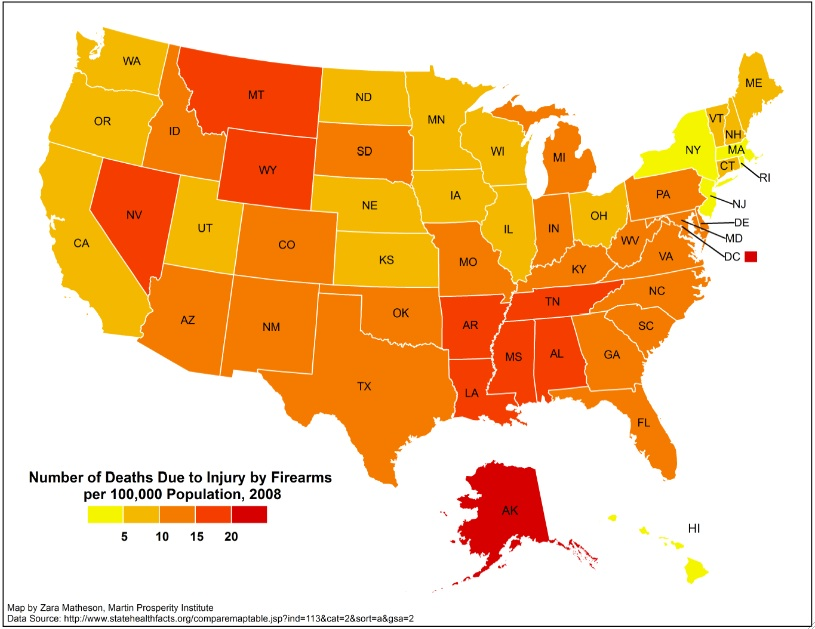 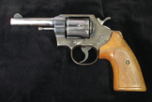 Types of Firearms
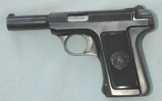 Handguns (pistols) 
 Revolver 
 Semiautomatic

Rifles

Shotguns

Air or BB guns
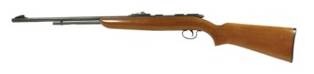 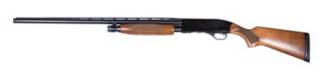 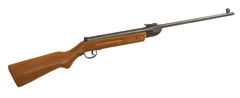 Types of Hand Guns
Pistols
Modern design
Semi-Automatic
Varied safeties
10-20 rounds
Ejects shells when fired
Revolvers
Older style
Single or double action
No safety
5-8 rounds
Retains shells when fired
This is a 9 mm Ruger Pistol
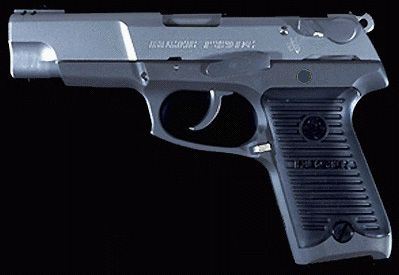 Cost: ~ $300
Simi-automatic
Capacity: 10-15 rounds
bsapp.com
This is the same 9 mm shown with its clip
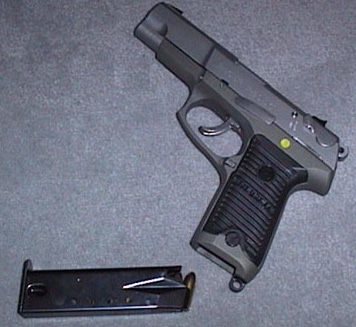 bsapp.com
9 mm Glock
bsapp.com
Cost: ~ $200
Simi-automatic
Capacity: 10-12 rounds
bsapp.com
25 Auto Bauer
Saturday Night Special
Simi-automatic
Capacity: 10 rounds
bsapp.com
The inner workings:
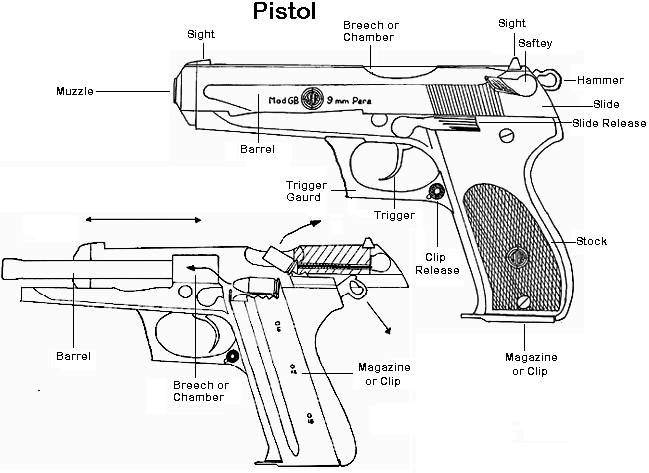 bsapp.com
357 Magnum Smith & Wesson Revolver
Double Action
Capacity: 6 rounds
bsapp.com
6 rounds 38 Special with a speed loader
bsapp.com
Revolver Diagram
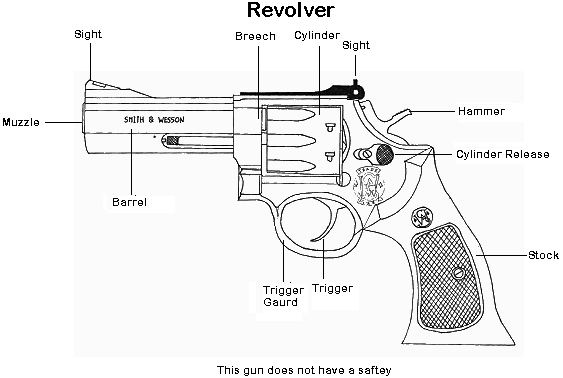 bsapp.com
Components:
Ammunition
Cartridge case  
Primer
Propellant
Projectile
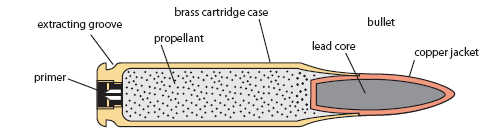 Bullets
Made of lead, sometimes jacketed with brass, copper, or steel
Bullet size—diameter (caliber or gauge)
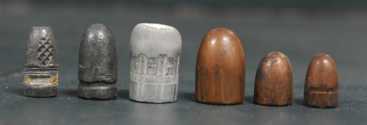 Shapes
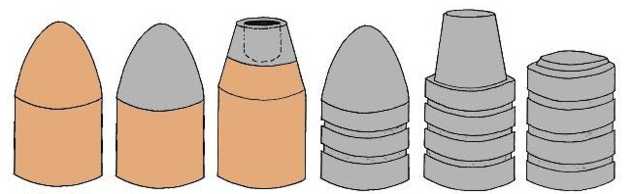 How can forensic scientists analyze evidence obtained from guns and its bullets?
What are they looking for?
Rifling
The grooved spirals inside the barrel of a gun that produce lands and grooves on a bullet
Lands and grooves are class characteristics.
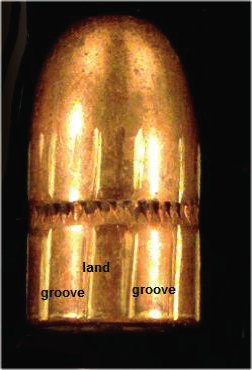 Striae
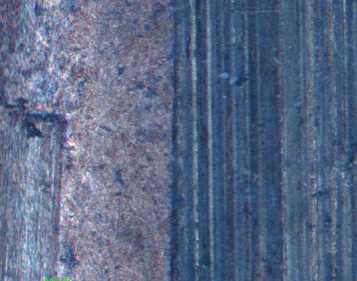 Scratches on a fired bullet, like a barcode,
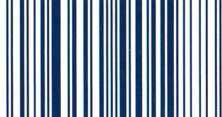 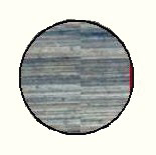 that can serve as individual evidence, matching bullets or bullet to a firearm
Cartridge Case
Usually brass or nickel-clad brass
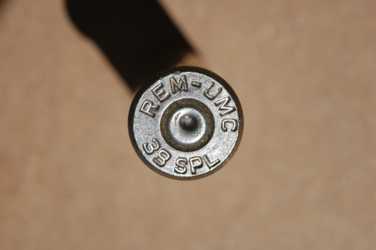 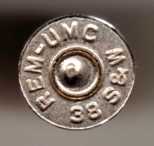 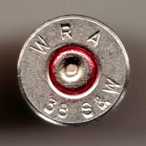 Head stamps
Rimfire and centerfire cartridges
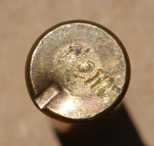 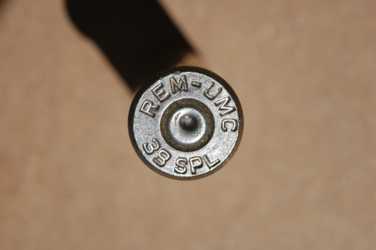 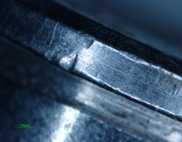 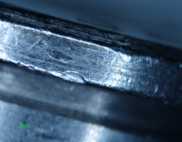 Cartridge Case, continued
Individual characteristics
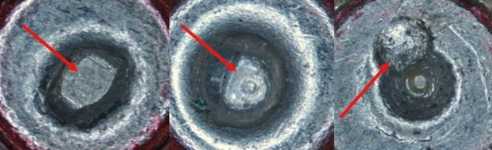 Firing pin marks
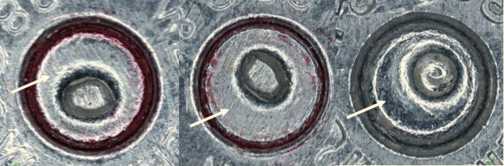 Breech marks
Extractor marks
Features of a Semiautomatic Handgun
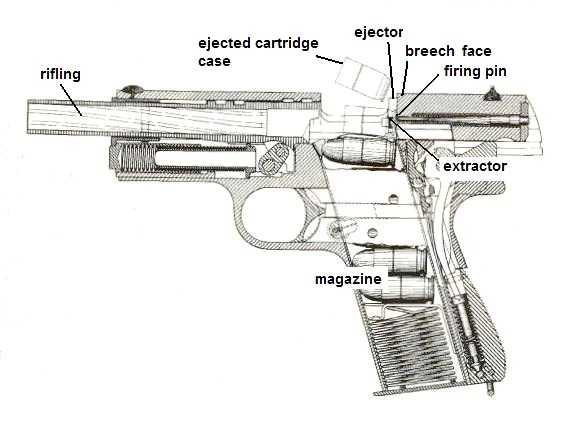 Ammunition
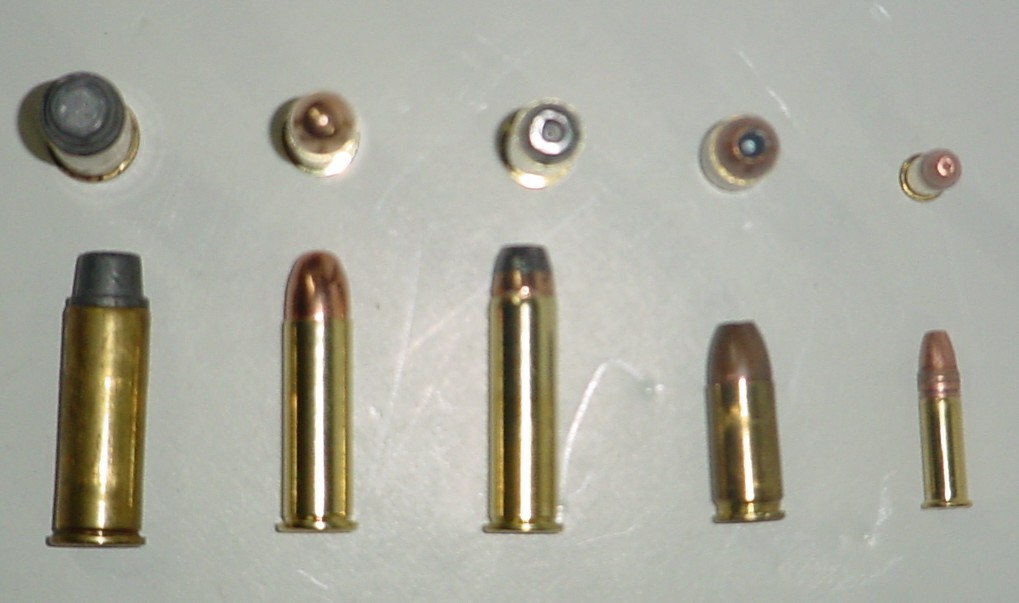 bsapp.com
Mass of Bullet
Measured in “grains”
1 gram = 15.4 grains
bsapp.com
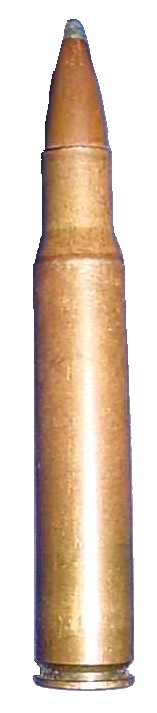 bsapp.com
Chemicals in Bullets
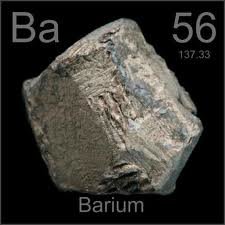 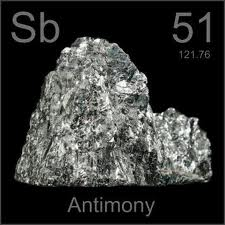 Primer 
antimony sulfide – Sb2S3

barium nitrate – Ba(NO3)2 

lead styphnate - C6HN3O8Pb

Propellant
Nitrocellulose
Nitroglycerine
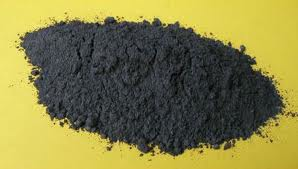 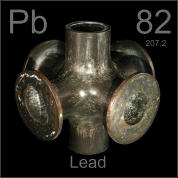 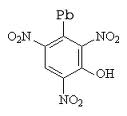 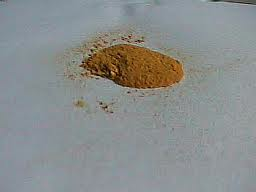 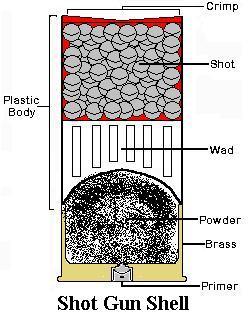 bsapp.com
Bullet Design
“Bullet” refers to the projectile(s) which actually exits the barrel of the gun when fired
Bullets vary in shape and composition
There exist hundreds of different types of bullets
Most types are variations on three main shapes & three basic compositions
bsapp.com
Three Main Shapes
bsapp.com
Round Nose
Maximum penetration
Cheapest shape to manufacture
Easily loads into chambers
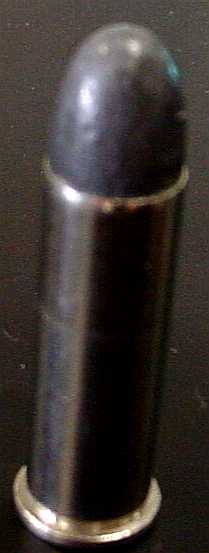 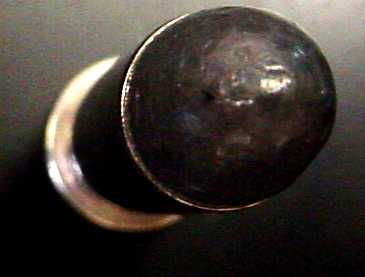 bsapp.com
Hollow Point
Spreads or mushrooms on impact
Causes additional damage to target
Inhibits penetration
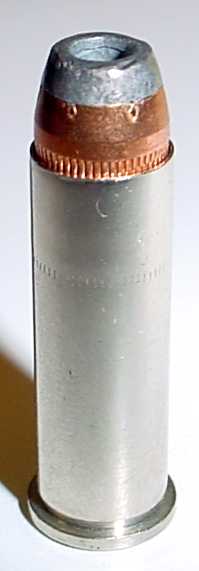 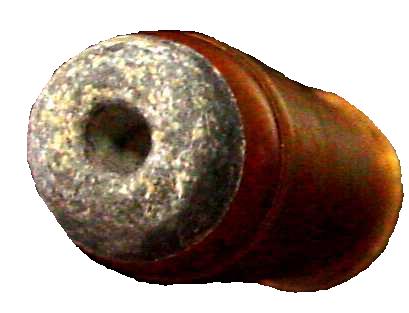 bsapp.com
Wad Cutter
Used exclusively as a practice load
Minimizes penetration
Rips a hole in target paper which is visible by the shooter
bsapp.com
Three Basic Compositions of Bullets
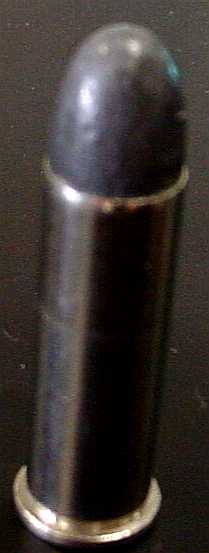 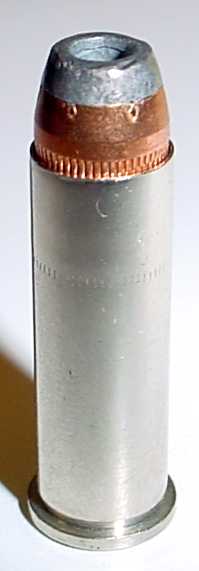 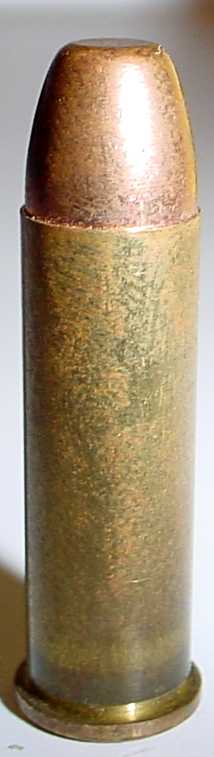 Lead
½ Jacketed
Jacketed (Full metal jacket)
bsapp.com
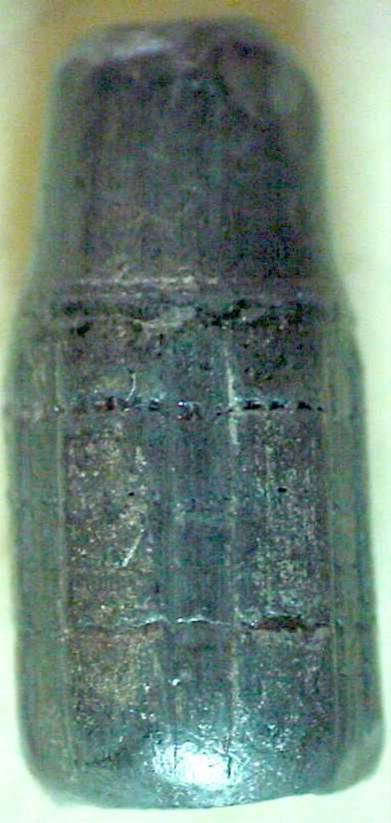 Lead
Cheap
Dense
Soft
Easy to mold
bsapp.com
½ Jacketed
A lead bullet coated with copper half way up the exposed portion of the bullet

Used primarily for 
   hollow points
Copper improves
   exit velocity
Lead promotes mushrooming
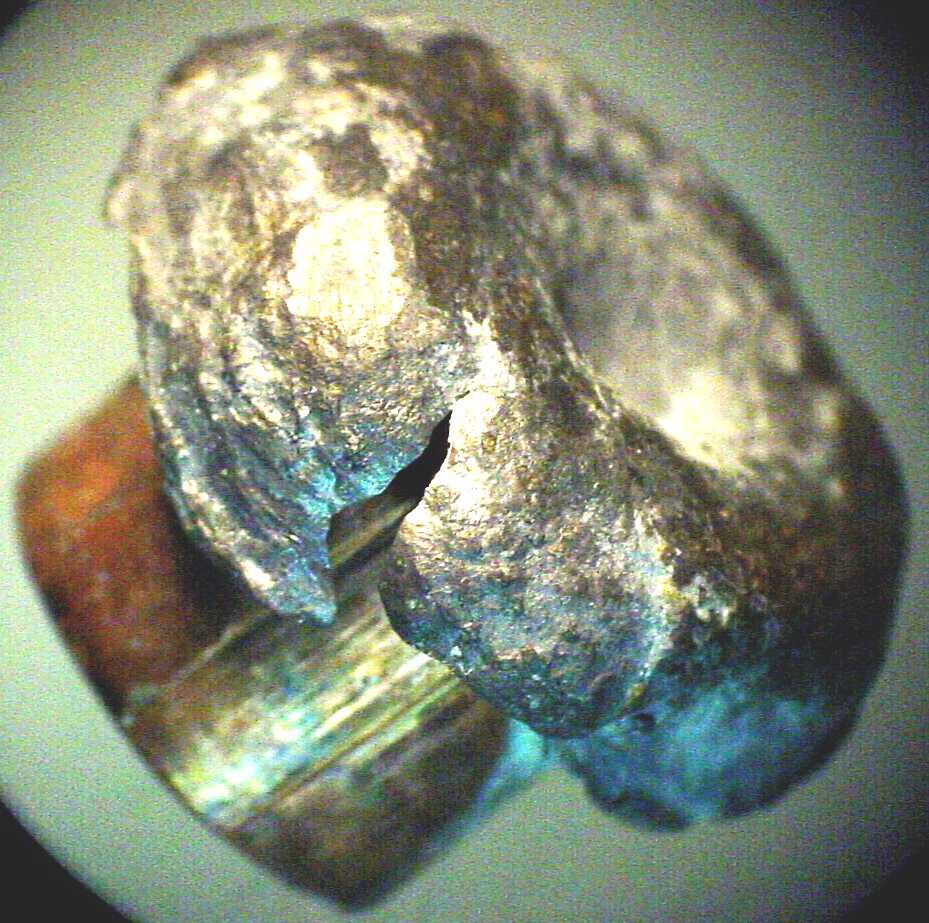 bsapp.com
Jacketed
A lead bullet completely coated in copper
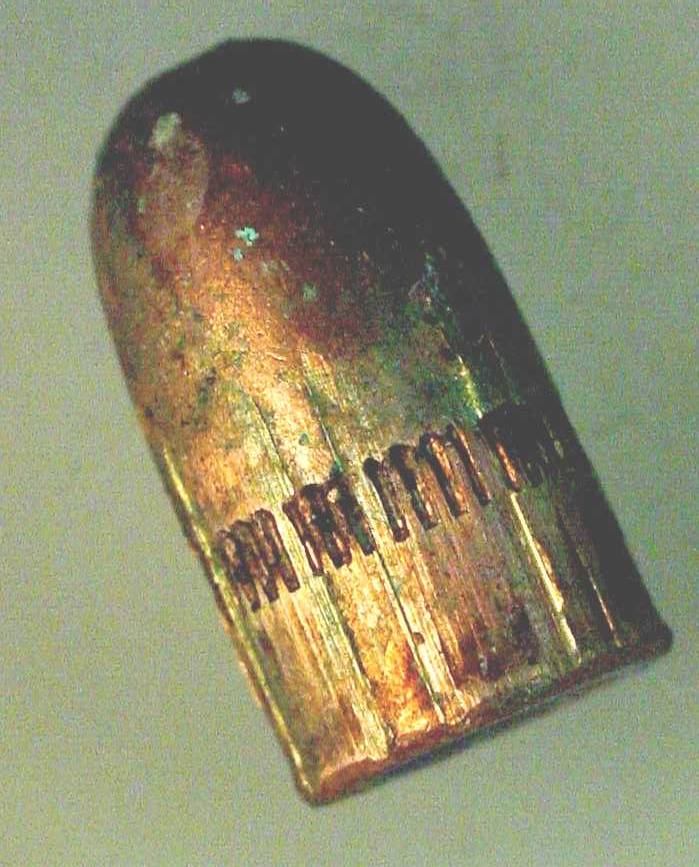 Copper improves exit velocity
Used to hold the shape of the bullet in an effort to maximize penetration
bsapp.com
Bullet Analysis & Comparison
bsapp.com
Bullets to Guns
It is extremely difficult to convict some one of a murder without possession of the murder weapon.
In the case of a shooting, matching a bullet with a gun is essential in most cases.
bsapp.com
Bullets become scared by rifling as they travel down the barrel of a gun
bsapp.com
Striations
bsapp.com
bsapp.com
bsapp.com
bsapp.com
bsapp.com
Matching Procedure
Fire bullets from a suspected weapon
With the aid of a comparison microscope, compare these “test fires” to the suspected bullets
Striations must be identical for a positive match
bsapp.com
ComparisonMicroscope
Two scopes-One Field
bsapp.com
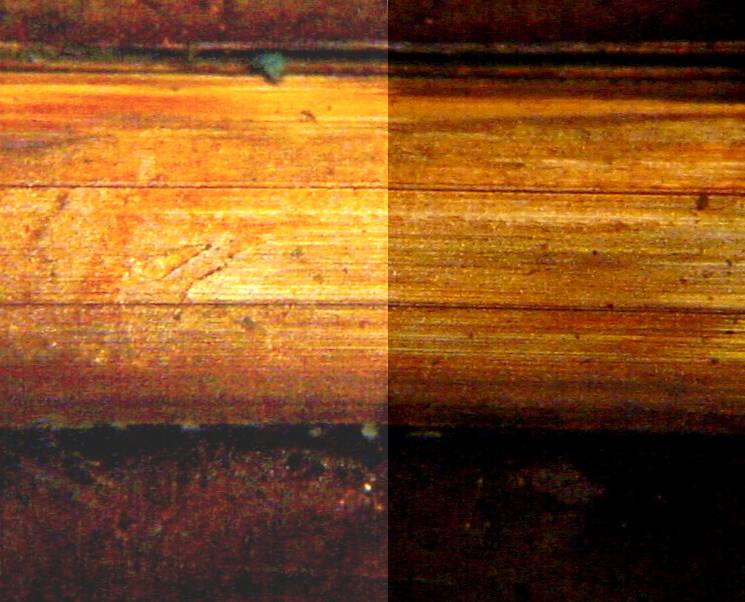 bsapp.com
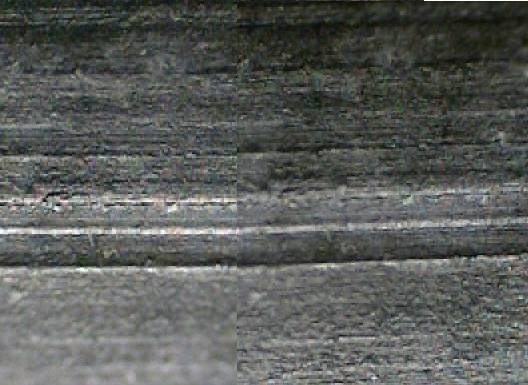 bsapp.com
Forensic Chemistry Lab, Ballistics
http://www.youtube.com/watch?v=WGHCTMTh7TE
Pay close attention to the techniques.
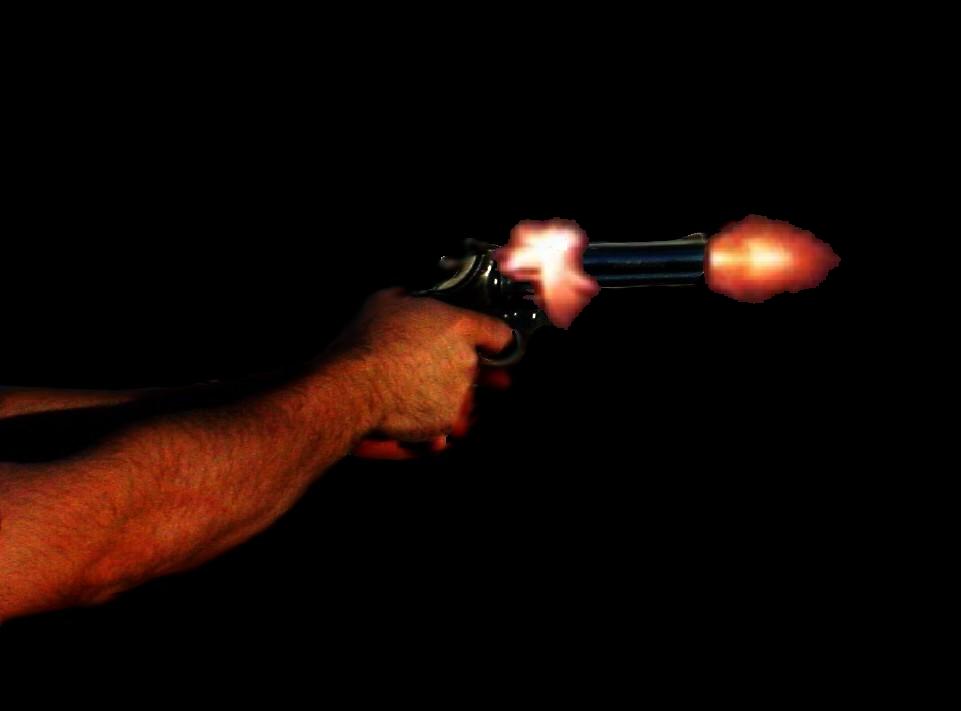 What happens to bullets when theyare fired?
bsapp.com
Pull the Trigger and . . .
A pin or hammer strikes the primer.  This causes a spark.
The powder is then ignited causing an explosion.
This explosion starts the bullet down the barrel of the gun
bsapp.com
Down the Barrel
As a bullet travels down the barrel of a gun it is twisted by the lands and grooves of the barrel.
bsapp.com
Out of the Barrel
5.This rifling causes the bullet to exit the end of the barrel in a spiral motion.
bsapp.com
What happens to a bullet when it hits a target?
Most bullets tend to mushroom when they hit a target.

Some bullets nearly disintegrate.

Left are bullet fragments from a ½ jacketed hollow point.
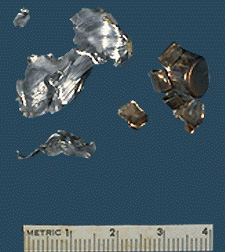 bsapp.com
Not all bullets mushroom the same.  A lot depends on the speed and shape of the bullet, and the characteristics of the target.
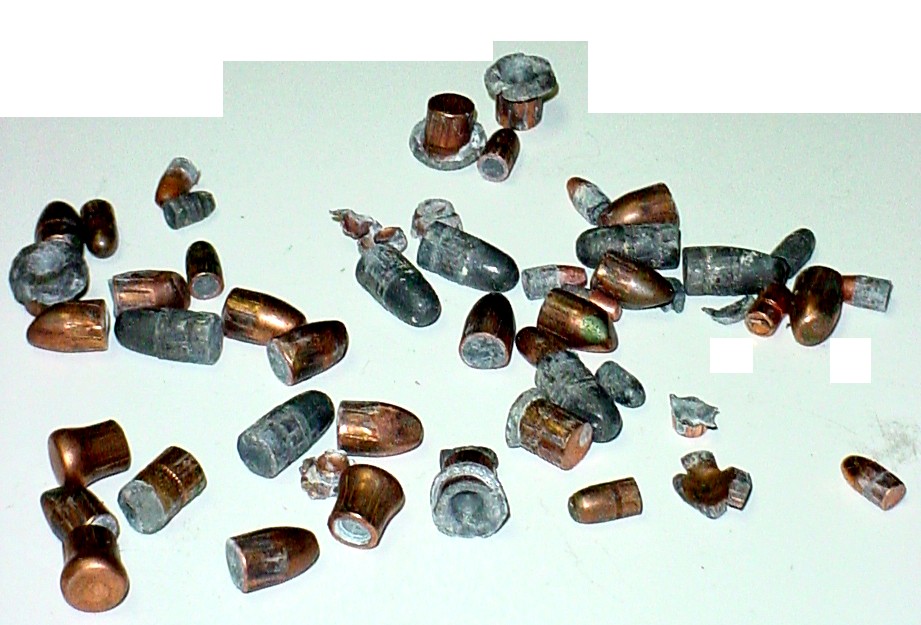 bsapp.com
bsapp.com
Some more bullets recovered after firing
The striations from the rifling are still visible
bsapp.com
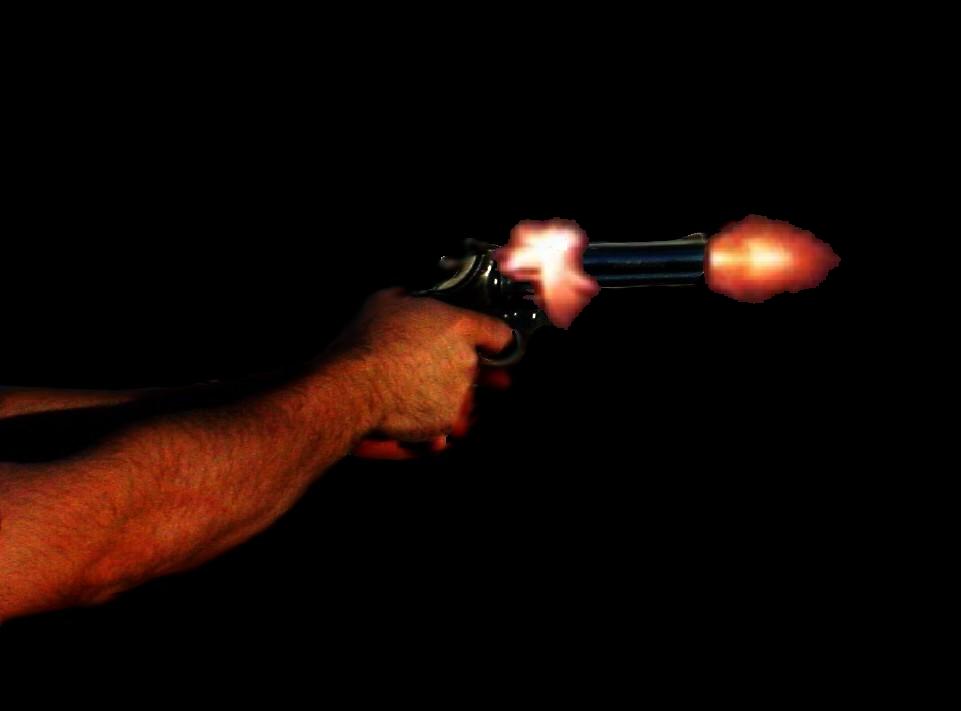 What happens to bullets when theyare fired?
Think. Pair. Share.

1. How do you know a gun was recently fired?

2. How can you estimate the distance from which it was fired?
bsapp.com
Gunshot Residue (GSR)
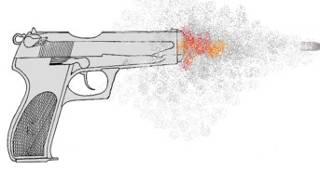 When a weapon is fired:
Primer and propellant particles blowback toward the shooter.
What follows the bullet includes:
Combustion products, mostly  nitrites  NO2-)
unburned propellant (nitroglycerin or nitrocellulose)
particles of lead (Pb)
Distance to Target
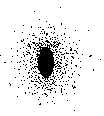 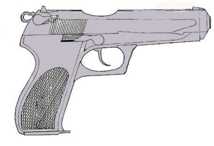 The Greiss Test converts nitrites to an orange-red color.
Sodium rhodizonate reacts with traces of lead to make purple spots.
After firing pin hits primer…
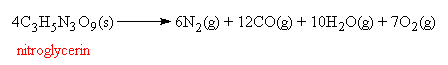 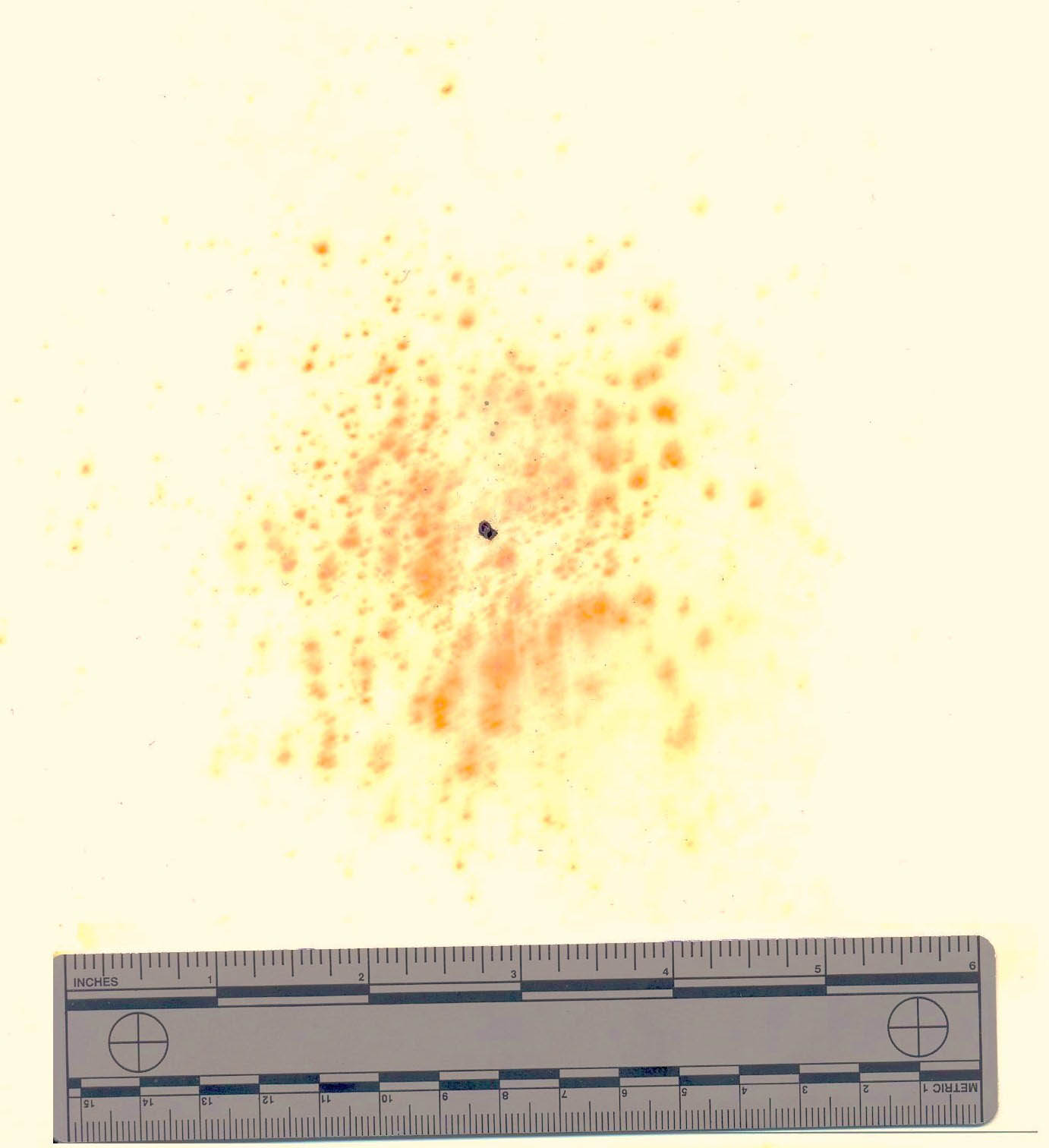 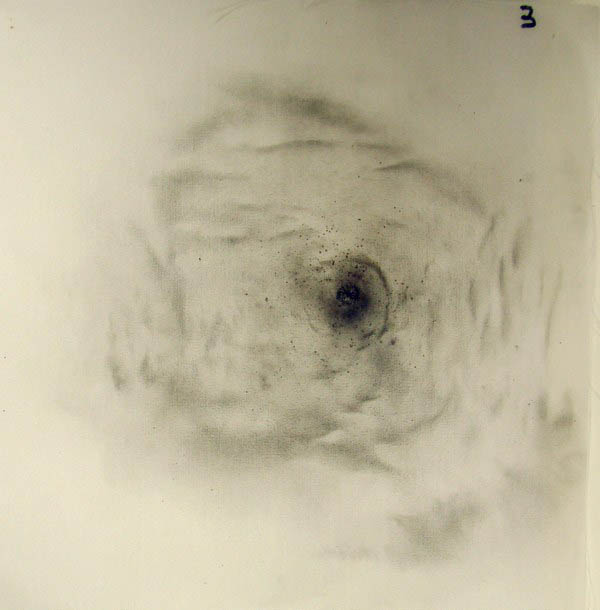 Greiss Test
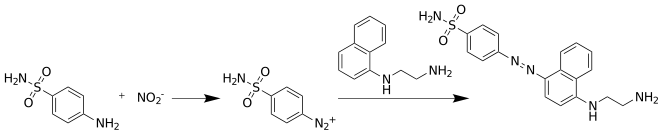 Greiss Test
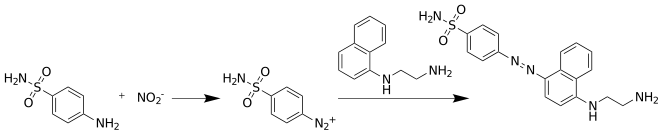 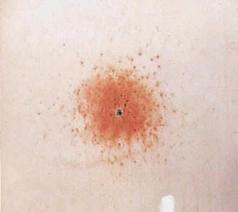 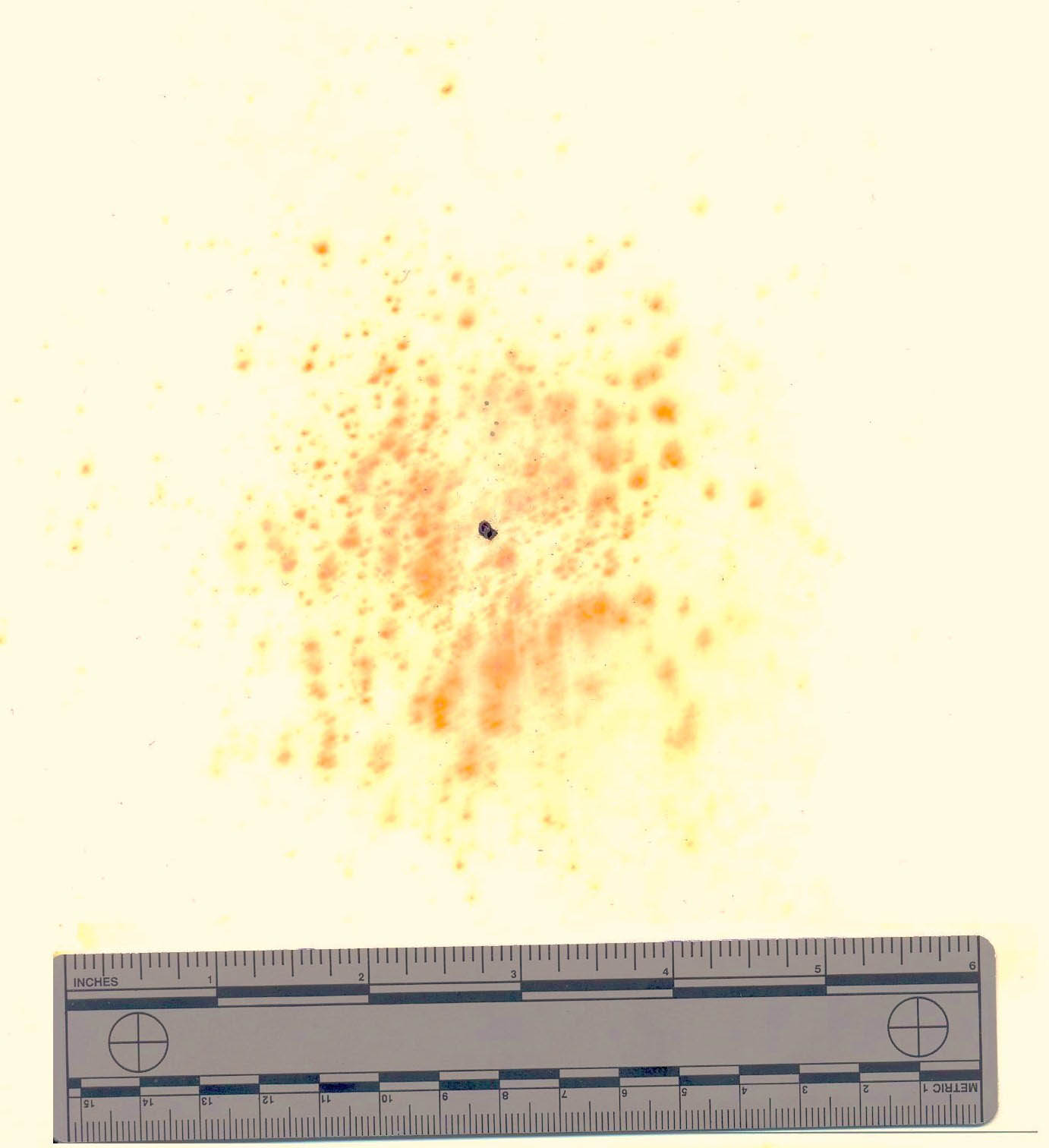 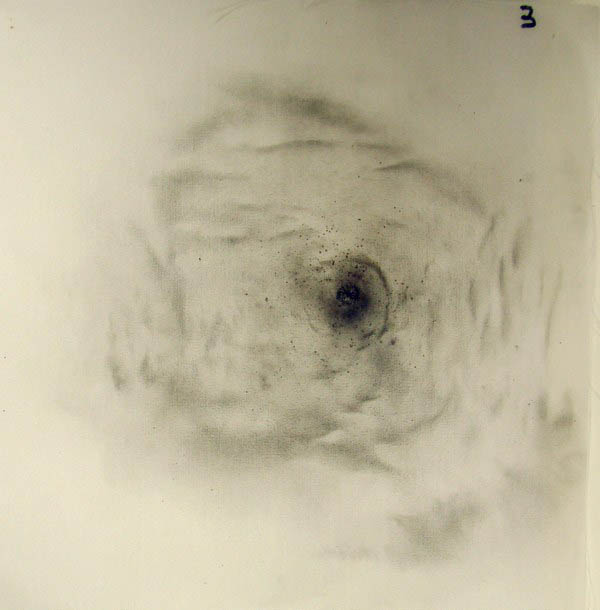 Which aspects of firearms and ballistics evidence are considered class evidence? Which are considered individual evidence?
Firearms Evidence
Individual:
Striae
Firing pin marks
Breech marks
Extractor marks
Ejector marks
Chamber marks
Class:
Bullet type
Bullet caliber
Bullet weight
Lands and grooves
Rifling
Cartridge case
Head stamp
A slightly fancier forensics test…
http://www.youtube.com/watch?v=JgbdaQWfjDk
Work on Firearms and Ballistics Packet
If you lost it, work on the chapter 15 checkpoint questions as I make you copies.
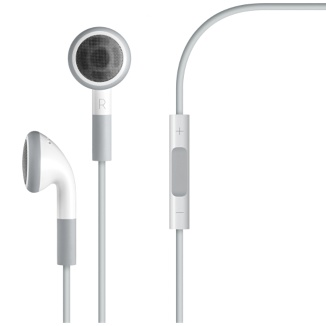 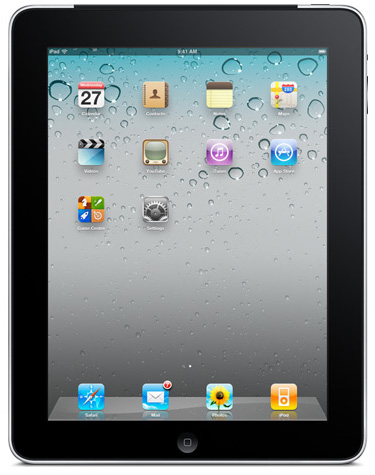 During Classwork Time
Stay focused on the assignments you are given.
Do the questions INDEPENDENTLY (on your own).
Keep the noise level down.
Ask THREE before you ask ME.
You may put earphones on and listen to music quietly as you do your work.
You must finish a certain number of questions (depends on the person) by the end of the period.
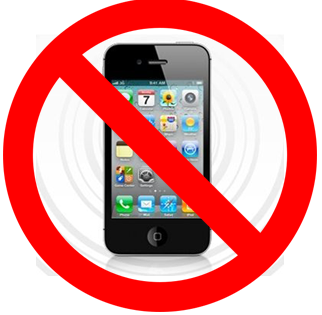